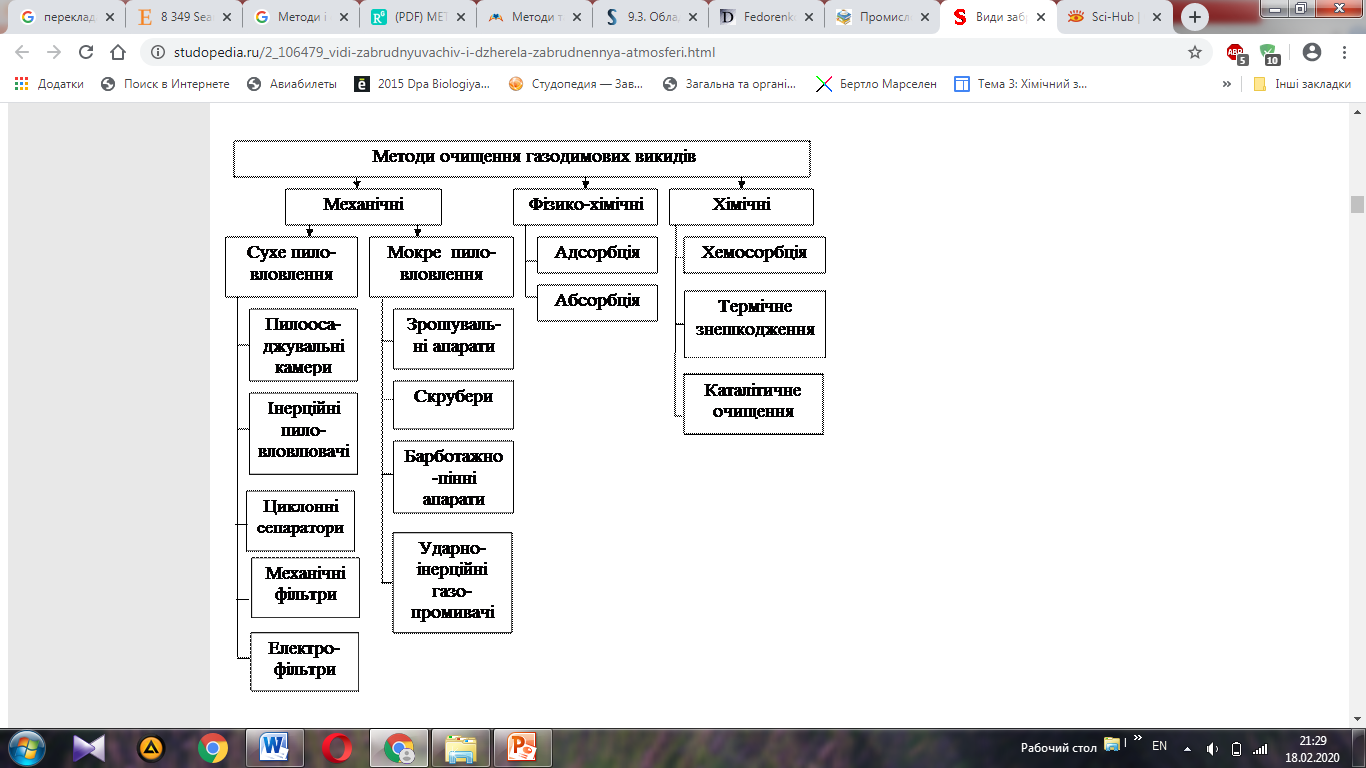 1
Методи очищення газових викидів
Класифікація методів очищення викидів в атмосферу
2
Механічні методи
Механічні методи застосовують для очищення вентиляційних та інших газових викидів від грубодисперсного пилу. Основними механізмами осадження завислих частинок є дія сил гравітації, інерції, дифузії, а також відцентрових сил та сил зчеплення.
Існує два види пиловловлення: сухе і мокре. З економічного погляду доцільними є сухі пиловловлювачі. Вони дають змогу повернути у виробництво вловлений пил, тоді як при мокрому утворюються водяні суспензії, переробка яких потребує додаткових матеріальних затрат. Недоліком сухого пиловловлення є те, що воно забезпечує висо­кий ступінь очищення лише за умови малої запиленості відхідних газів. Ці методи використовуються в основному для попереднього (грубого) очищення газів перед обладнанням другої та третьої груп методів
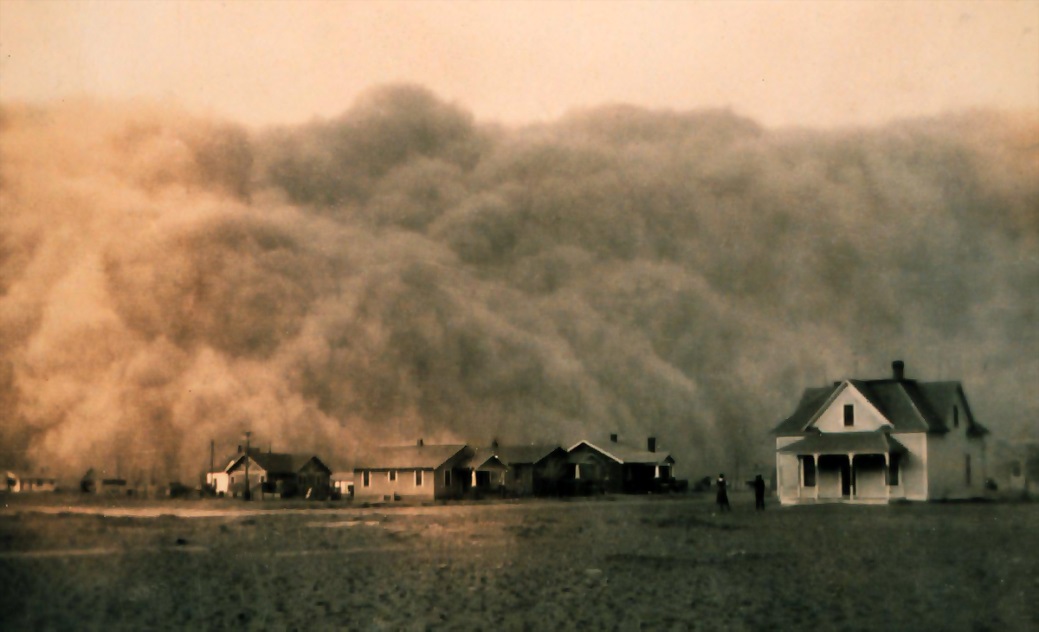 3
Механічне сухе пиловловлення здійснюють в пилоосаджувальних камерах, інерційних пиловловлювачах, циклонних сепараторах, механічних та електричних фільтрах. В пилоосаджувальних камерах очищують гази з грубодисперсними часточками пилу розміром від 50 до 500 мкм (рис. 1.1)
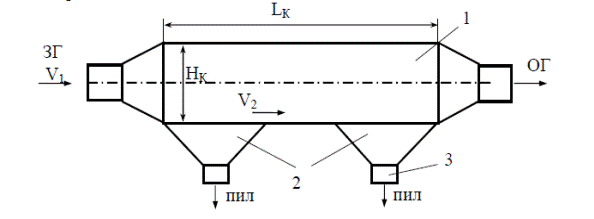 Рис 1.1. Принципова конструктивна схема
пилоосаджувальної камери:
1 – корпус; 2 – бункер; 3 – штуцер для видалення пилу
4
За конструкцією пилоосаджувальні камери бувають з горизонтальними полицями (рис. 1.2, а), з вертикальними перегородками (рис. 1.2, б,в), з ланцюговими чи дротяними завісами (рис. 1.2, г). Продуктивність пилоосаджувальної камери визначається площею поперечного перерізу та швидкістю осідання пилу.
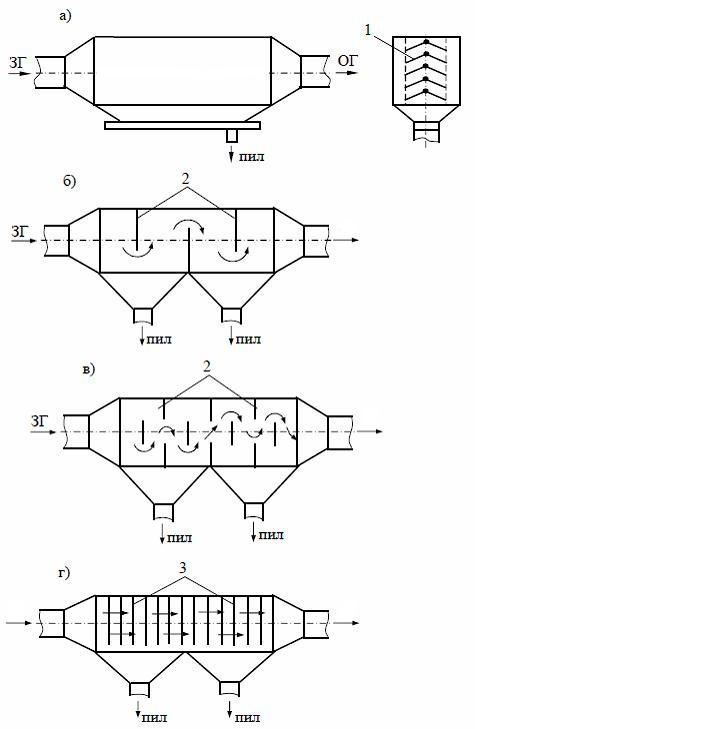 Рис 1.2.Конструкції  пилоосаджувальних камер:
1 – полиці; 2 – перегородки; 3 – ланцюгова або дротяна завіса
5
Інерційні пиловловювачі
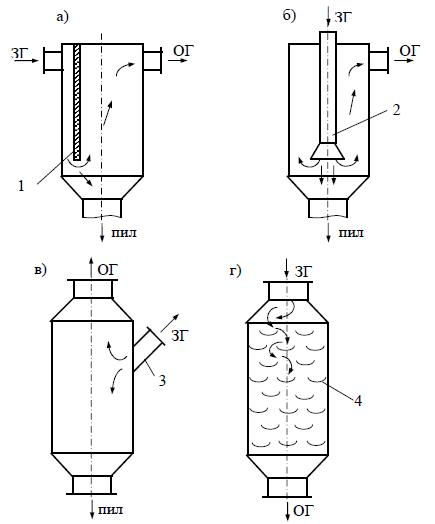 Інерційні пиловловлювачі застосовують для грубого очищення сухих газових викидів від частинок пилу розміром 30…100 мкм. Принцип дії інерційних апаратів ґрунтується на використанні інерційних сил. Якщо в апараті за напрямком руху газу встановити перепону, то газовий потік огинає її, а тверді частинки за інерцією зберігають попередній напрямок руху. Наштовхуючись на перепону, вони втрачають швидкість і випадають з течії.
Рис. 1.3. Конструкції інерційних пиловловлювачів:
1 – перегородка; 2 – центральна труба; 3 – боковий штуцер;
4 – горизонтальні елементи
6
Циклонні сепаратори
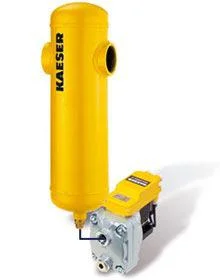 Серед засобів сухого інерційного очищення газових викидів від пилу найбільш поширені циклони (циклонні сепаратори), які застосовуються для виділення з газового потоку частинок порівняно великого розміру. Залежно від якостей пилу і його дисперсного складу та вимог до очищення газу циклони застосовуються як апарати першого ступеня очищення або в сполучені з іншими пиловловлювачами. Вони ефективно вловлюють з газу частинки пилу діаметром 25 мкм і більші.
 Основним недоліком циклонів є значне абразивне спрацювання частин апарата пилом. Тому ці частини вкривають синтетичними матеріалами або стійкими до стирання сплавами, а це підвищує вартість конструкції апарата.
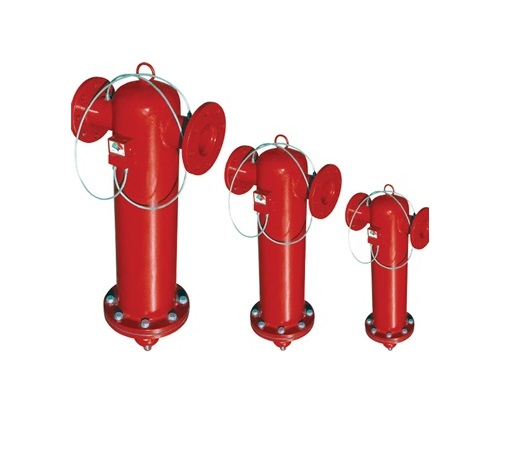 7
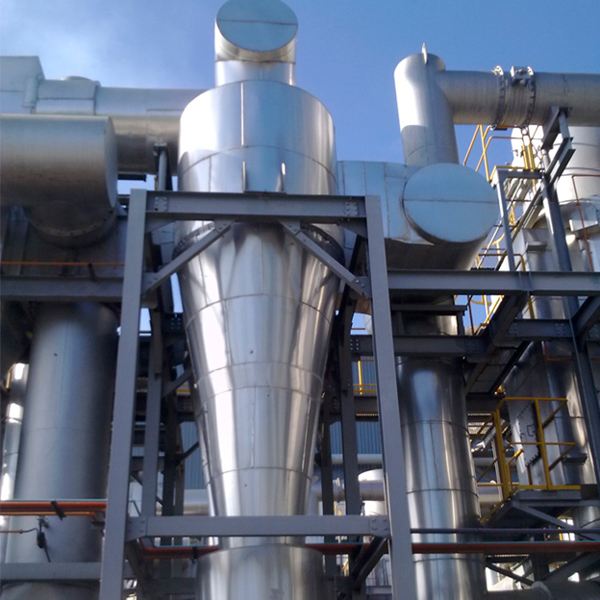 Циклон типу УЦ-38:
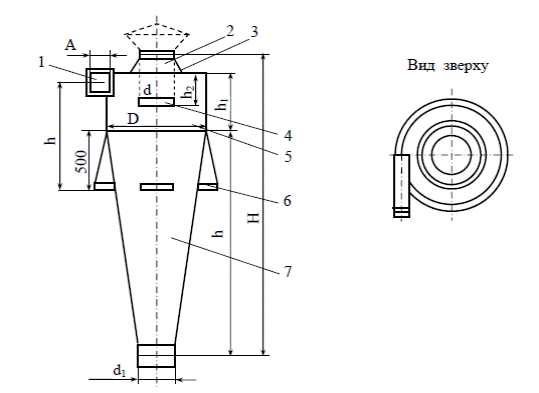 1 – патрубок подачі забрудненого газу;
 2 – патрубок для видалення очищеного газу; 
3 – кришка; 
4 – центральна труба; 
5 – циліндр; 
6 – опора;
 7 – конус.
Фільтрування
8
Фільтрування – процес розділення неоднорідних сумішей за допомогою пористих перегородок різної щільності і товщини, які затримують дисперсну фазу і пропускають суцільну фазу. Апарати, які використовуються для цього процесу, називаються фільтрами. Основним елементом фільтрів є фільтрувальні перегородки; від них залежить продуктивність фільтра та чистота фільтрату.
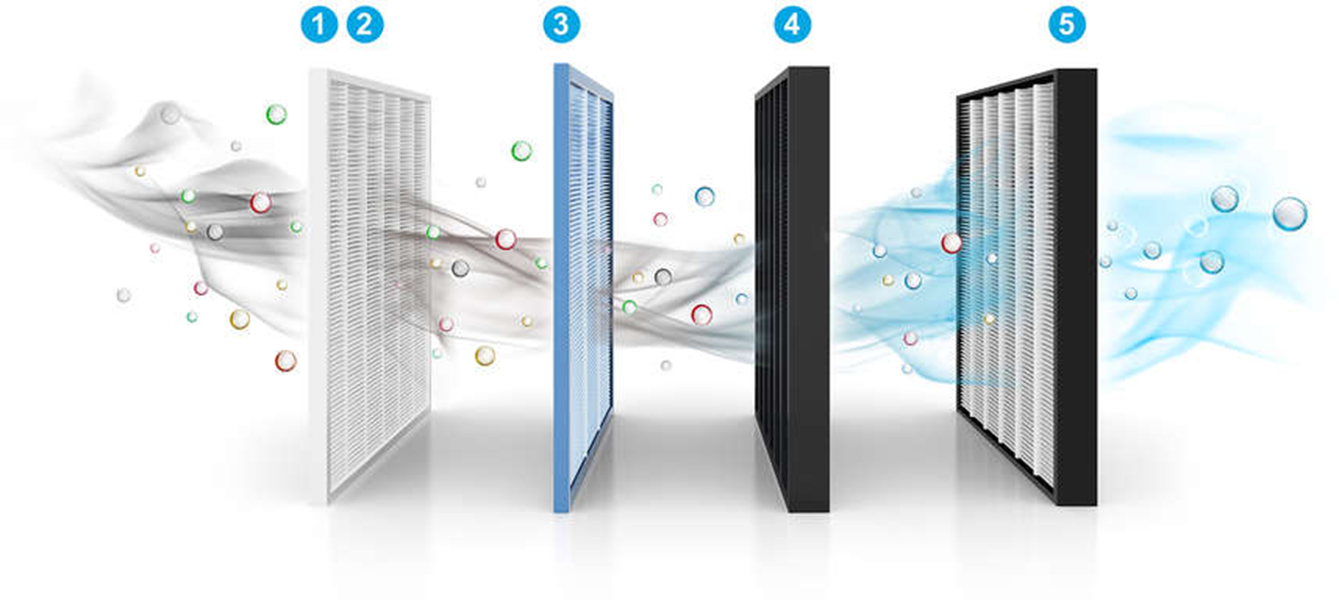 9
Фільтри
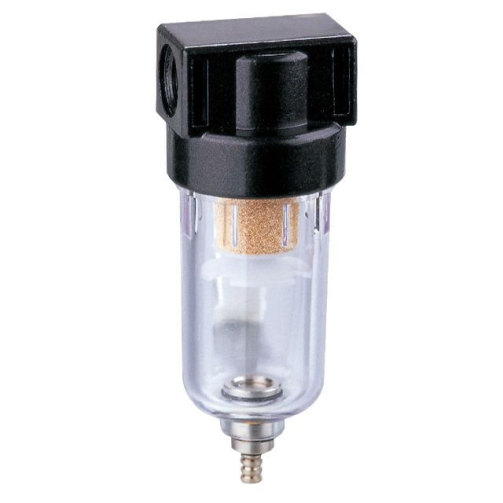 Рис. 1.5. Конструктивна схема зернистого фільтра з нерухомим фільтрувальним шаром: 
1 – корпус,
 2 - насипні фільтрувальні шари, 
3 - вібратор,
4 – пружини, 
5 – бункер для пилу, 
6 – вхідний патрубок запиленого газу,
7 – продувний патрубок, 
8 – камера очищеного газу, 
9 – вихідний патрубок для очищеного газу
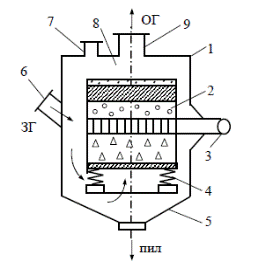 10
Скрубери
Скрубери – циліндричні башти з металу, цегли чи залізобетону.Скрубери працюють за принципом протитечії: газ рухається знизу вгору, а поглинальна рідина (найчастіше вода) розпилюється форсунками згори вниз. Ефективність очищення газів досягає 96–98 %.). Скрубери можна застосовувати для холодних і гарячих газів, які не містять токсичних речовин (кислот, хлору тощо), оскільки вони видаляються в атмосферу разом з очищеним газом у вигляді туману
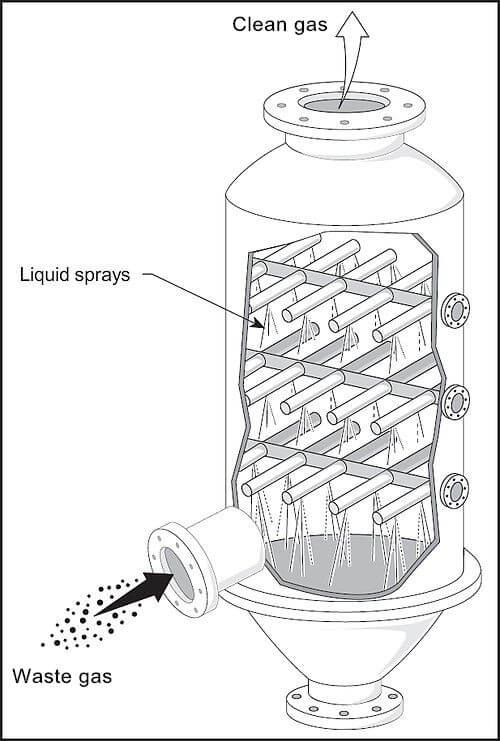 11
Фізико-хімічні методи. Абсорбція та адсорбція
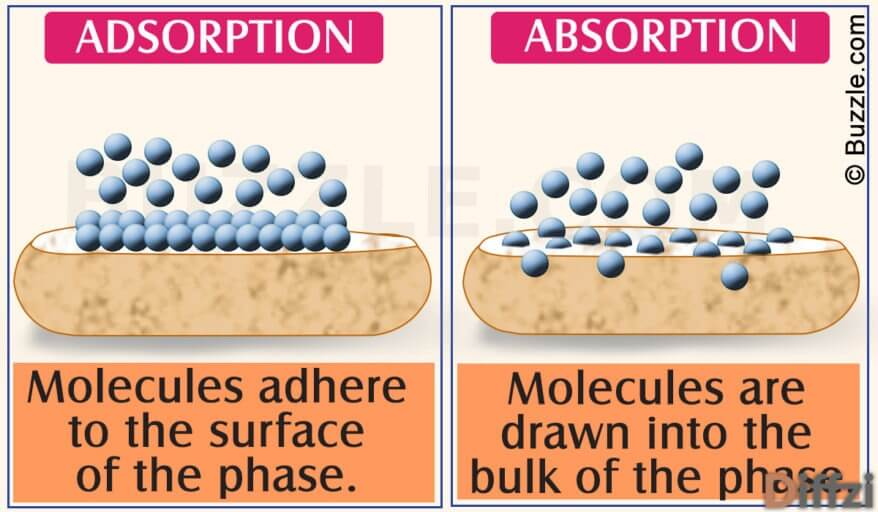 12
Абсорбція
Абсорбція – це процес хімічного осадження або зв'язування забруднювальних речовин під час пропускання очищуваного газу крізь рідкий поглинач. Апарати для такого очищення називають абсорберами. В цих апаратах очищуваний газ і абсорбувальна рідина руха­ються назустріч один одному. Контактування газу з рідиною відбувається на змоченій поверхні насадки, по якій стікає зрошувальна рідина.
Абсорбцію застосовують для очищення повітря і відхідних газів, що містять токсичні забруднення – кислотні тумани, оксиди карбону (II) і (IV), ціанідну або ацетатну кислоти, сірчистий газ, оксиди нітрогену, різні розчинники тощо. Як поглинач використовують суспензії, що містять оксиди магнію і кальцію або вапняк:
СаО + СО2 → СаСО3;
Мg0 + SО2 → МgSО3;
СаО + SО2 → СаSО3;
СаСО3 + 2НС1 → СаС12 + Н2О + СО2 ↑.
13
Адсорбція
Адсорбційний метод очищення газів – це поглинання газоподібних речовин на поверхні або в об'ємі мікропор твердого тіла. Тверду речовину, на поверхні якої або в об'ємі пор відбувається концентрування очищуваних речовин, називають адсорбентом. 
Забруднювальні речови­ни, що перебувають у газовій або рідкій фазі, називають адсорбтивом, а після переходу в адсорбований стан – адсорбатом.
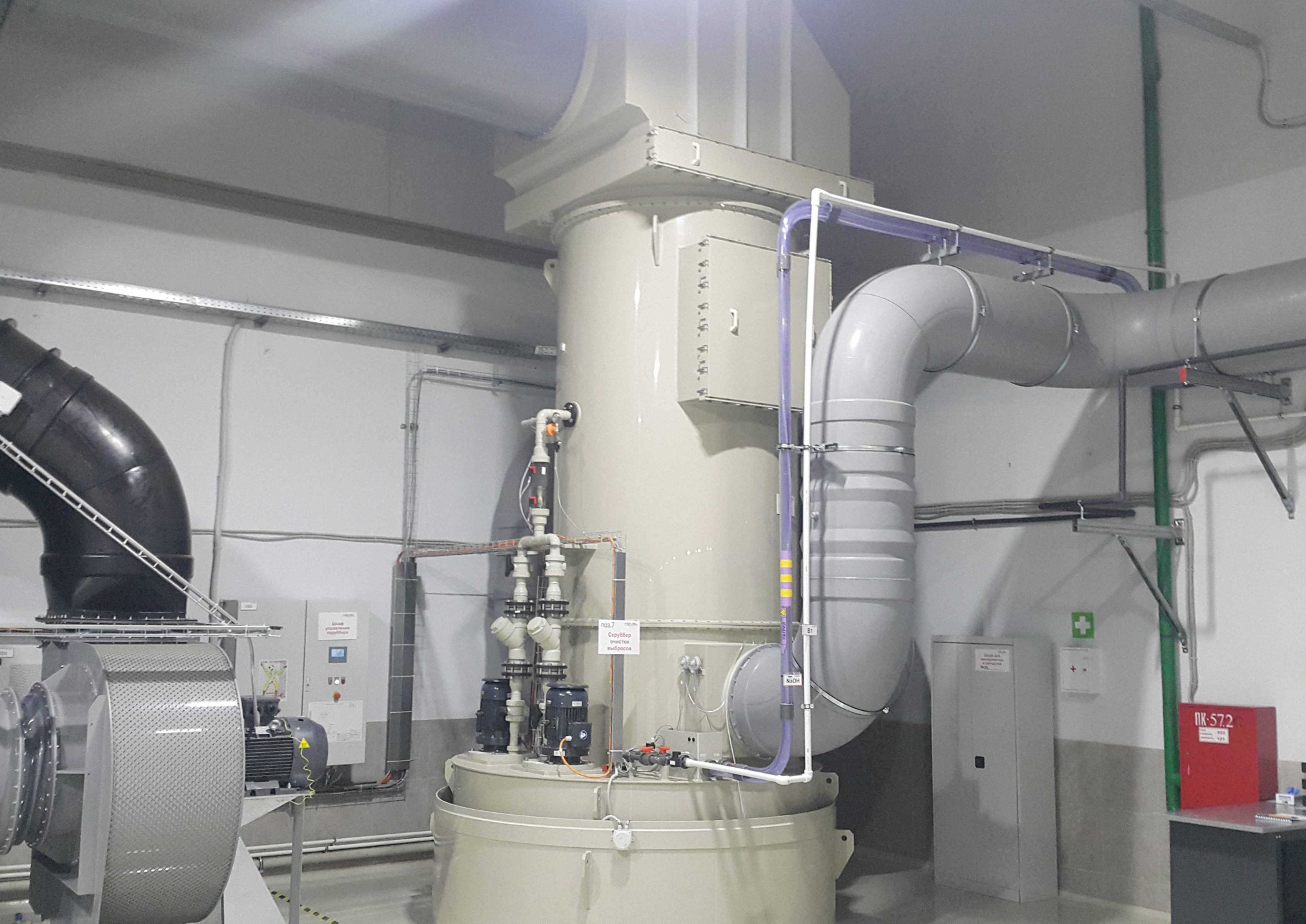 14
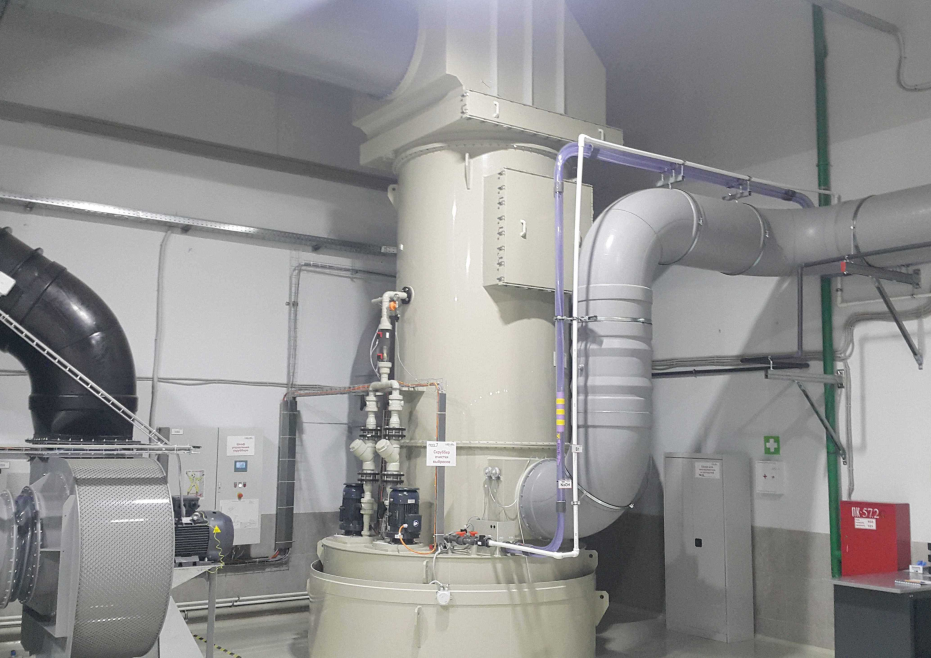 Для адсорбційного очищення газів використовують активоване вугілля, силікагелі, цеоліти, глинисті мінерали, пористе скло тощо.
Апарати, в яких здійснюється процес очищення за допомогою цього методу, називаються адсорберами. На практиці використовують адсорбери з нерухомим шаром адсорбенту, з рухомим шаром адсорбенту та з киплячим шаром.
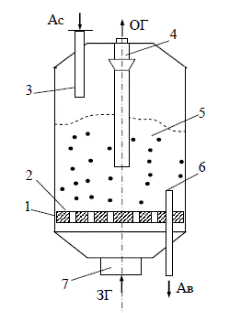 Конструктивна схема адсорбера з киплячим шаром.
1 – циліндричний корпус з конусом унизу;
2 – розподільча решітка; 
3 – патрубок для введення адсорбенту; 
4 – циклонний пристрій; 
5 – киплячий шар адсорбенту; 
6 патрубок для виведення адсорбенту; 
7 – штуцер для подачі забрудненого газу
15
Термічне знешкодження
Термічне знешкодження газів ґрунтується на високотемпературному спалюванні горючих домішок, тобто окисненні знешкоджуваних компонентів киснем. 
Перевагою методів термічного знешкодження є :
невеликі розміри установок ,
простота їх обслуговування, 
можливість автоматизації, 
висока ефективність знешкодження при низьких затратах коштів.
16
Каталітичне окиснення
У багатьох випадках для очищення відхідних газів застосовують каталітичні процеси окиснення, відновлення та розкладання. Наприклад, вихлопні автомобільні гази очищають від оксиду карбону (II) шляхом його окиснення до вуглекислого газу на купрум-мангановому каталізаторі, що являє собою суміш оксидів мангану і купруму:
			2CO+O2 2CO2
Каталітичне відновлення оксидів нітрогену до N2 здійснюють за допо­могою відновників — водню, метану або аміаку за наявності платино-паладієво-родієвих каталізаторів.
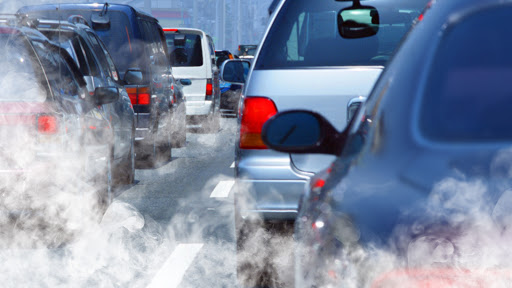 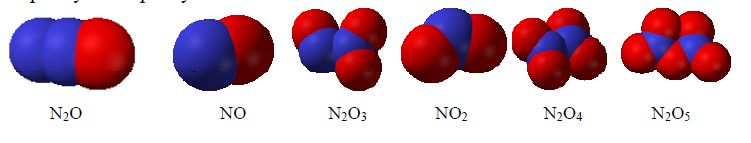 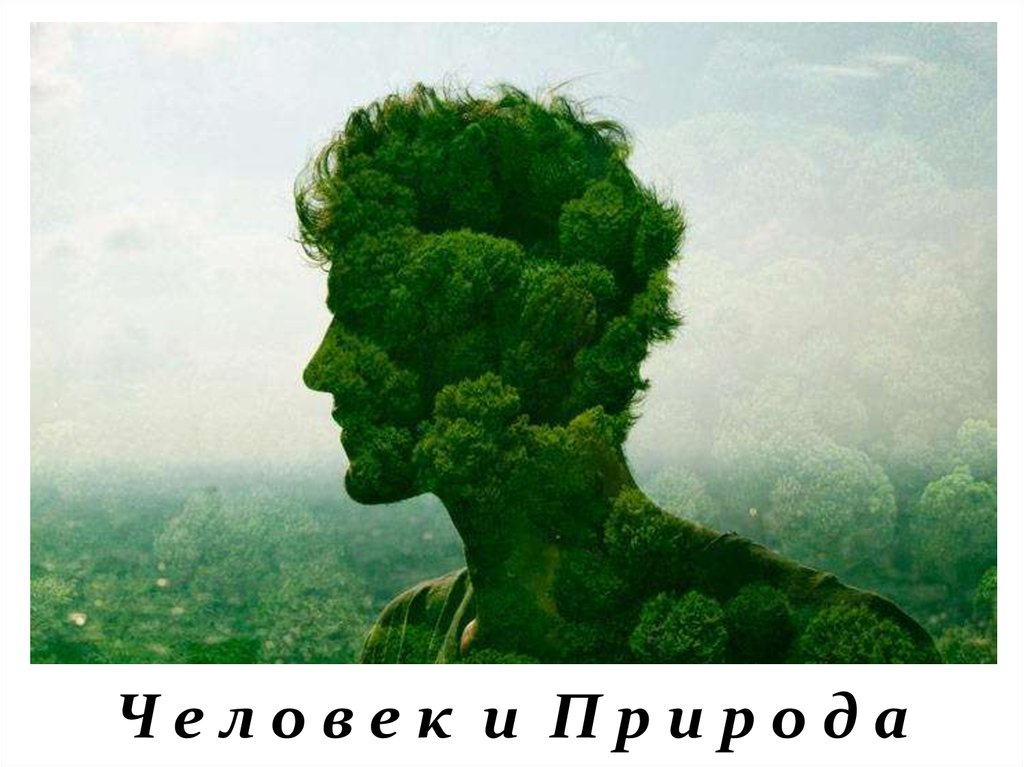 Отже, в час значного антропогенного  забруднення атмосфери ми повинні вдосконалювати методи і системи очищення повітря, берегти наші ліси, адже саме дерева поступово знижують дію парникового ефекту, фільтрують повітря і виділяють кисень. Тому стан нашої планети та наше майбутнє залежить від кожного!
17
Висновок